Widener University   Delaware Law School
Eleanor Kelly Director of Financial Aid
Orientation Session
Financing Your Legal Education
Agenda
Financial Aid Overview
How does it all work?
Resources Available
Why is this session important?
Average Loan Debt for the Class of May 2019:
			$126,350.00 (of those who borrowed)
Average Direct Unsubsidized Loan:
			$65,079 (average interest 6.6%)				Standard 10 year repayment plan – $742
			Extended fixed repayment plan – $444
			(25 year)
Average GradPLUS Loan:
			$73,485 (average interest 7.6%)				Standard 10 year repayment plan – $876
			Extended fixed repayment plan – $548				(25 year)
[Speaker Notes: Total monthly payment  10year = 1,310; 25 year =775]
Sources to pay for Law School
Institutional – Merit Based Scholarships
Federal Government – Federal Direct Loan Program
Private Banks – Educational Loans
Your Personal Resources – savings, income from work, investments
Cost of Attendance First Year Extended Division
Tuition is based on number of credits (24) x 1,675.00/credit
Cost Depends on Lifestyle Choices
Tuition*
Housing
Transportation
Food
Entertainment
Miscellaneous
*Tuition is a fixed expense
The Big Question?
Which of YOUR financial resources are you using to pay for your education?

Savings
In-school earnings
Future income = (Student Loans)
Types Of Education Debt
Three Types
Federal Loans
Unsubsidized Direct (Stafford) Loans
Graduate Plus Loan
Institutional Loans
Merit Based – Widener Scholar Loan
Private Loans
Federal Direct Unsubsidized Loan
Maximum Amount:	$20,500.00 per academic year
Interest can be paid by the student while in school, during grace periods and during deferment or accumulated interest can be capitalized upon entering repayment.
Interest rate:  4.30% Fixed for Graduate Students (first disbursement after July 1, 2020)
Fees: 1.059% origination fee charged at disbursement
Grace period:  6 months
Repayment term:  10 years
Lender: William D. Ford Federal Direct Loan Program administered by the Department of Education
Federal GradPLUS Loan
Interest rate:  5.30% Fixed (disbursed after July 1, 2020 and prior to July 1, 2021)
Fees: 4.236% origination fee charged at disbursement

Repayment term:  10 years but options available to extend.

Repayment Begins: 6 month after graduation when a Post Half-time Enrollment Deferment applied. 

Credit Check:  Credit check based 'no adverse credit'; income and credit score will not affect eligibility. 

Award Amount: Can borrow up to difference between cost of attendance and other financial aid.
Private Loan Terms
Interest rate:  Varies by program
Fees:  Vary by program
Repayment term:  Options and incentives vary by program
Check with your lender for your loan’s specific details
Private Loan cannot be consolidated with Federal loans
Enrollment Status Requirements for JD Students
Fall and Spring Semesters	
Need at least 4 credits in order to receive financial aid (loans).  
Merit aid enrollment requirements are listed in the award letter. 

Summer Semester
Need at least 3 credits in order to receive financial aid (loans).
Institutional Merit aid is not applicable to summer classes.

Students must maintain at least half-time status for their loans to stay in
	deferment status.  

Please inform the offices outlined in your student handbook of any decision to withdraw or request a leave of absence from your classes.
Federal Graduate Student Entrance Counseling
Go to https://studentaid.gov 
Select “Complete Aid Process”
“Complete Entrance Counseling”
You will be prompted to log-in using your FSA User Id and password
Choose “Graduate/Professional Student”
Strategies for Success
1.	Identify career & financial goals
2.	Borrow minimum needed to achieve goals
	Make well-informed choices
	Develop and follow affordable budget
3.	Maintain good credit
4.	Practice good financial habits
[Speaker Notes: #2 check with bank to see if they offer a online budget tool, Mint.
#4 save copies of your loans records – create a folder in the cloud – save MPN”S, disclosure statements, servicer information
#5 good credit is important especially if you are using GradPLUS funds – you will need to be approved in the future. (also, some bars require a you submit a credit report as part of your bar application. )]
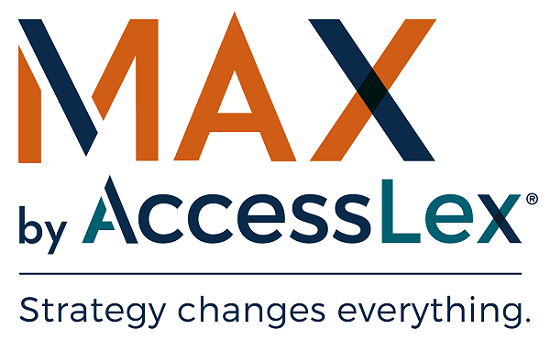 A comprehensive personal finance education program, the MAX program teaches personal finance in a way that leverages the skills law school attracts and fosters; 
• Takes a multi-format approach – including interactive online lessons, webinars, in-person workshops and one-on-one counseling – that lets you define your own path; 
• Delivers information in quick and easy to understand components to fit into your demanding schedule; and 
• Offers scholarship incentives to motivate you to stay on task and on schedule. 
To get started, go to http://AccessLex.org/MAXonline
[Speaker Notes: Created for law students with several years of imput from law students.]
How do you obtain Federal Loans?
Complete the FAFSA each year at https://studentaid.gov . FAFSA determines eligibility to borrow and/or be awarded Federal Work Study.
Complete the DLS Data Form online at http://delawarelaw.widener.edu/dataform to provide important demographic info and to notify the Financial Aid Office that you want to borrow or not through the Federal Direct Unsubsidized Loan Program
If interested, apply for a Graduate PLUS loan at https://studentaid.gov 
Complete Graduate Student Entrance Counseling at https://studentaid.gov
Origination and Disbursement
School certifies the loan at the student’s request. 
Department of Ed approves the certification.
School posts the loan funds to your school account and notifies DOE
DOE approves the disbursement and releases loan funds to School. $$$
Tuition balance is paid from disbursement.
Excess loan funds are refunded to student.
Refunds?
Direct Deposit is available
Sign up at MyWidener
Search “refund or direct deposit”
Select: Bank Info for Refund
You will be prompted to login
Log in your Bank Information
OR
 a Paper Check will be sent to your home address
What if…
You were unsure of what your cost/needs would be when you applied for loans?
Now that you have established your budget and know what your needs are, what are your options?
Cancelling or Reducing Loan Amounts
Prior to disbursement/refund – send a email from your Widener email address to DelawareLawFinAid@widener.edu or print your online award letter, circle reduce or reject and send it to DelawareLawFinAid@widener.edu
After receiving refund – make a payment to your online account using an E-check (do not use a debit or credit card) and send the Return Funds Request form to DelawareLawBursar@widener.edu  alternatively, send a paper check with the form.
Resources
http://studentaid.gov – Repayment Estimator, sign MPN’s, apply for GradPLUS, identify servicer
http://nslds.ed.gov – Access the Department of Education’s Loan Database
http://accesslex.org – provides budget tools, loan repayment calculators
Enrollment Services OfficeFinancial Aid & Bursar - Summer
Law Building
Room 101
Monday – Thursday  8:30  - 5:00
Phone (302) 477–2272
Fax (302) 477-2034
DelawareLawFinAid@widener.edu
Enrollment Services OfficeFinancial Aid & Bursar
Phone (302) 477–2272
Fax (302) 477-2034
DelawareLawFinAid@widener.edu